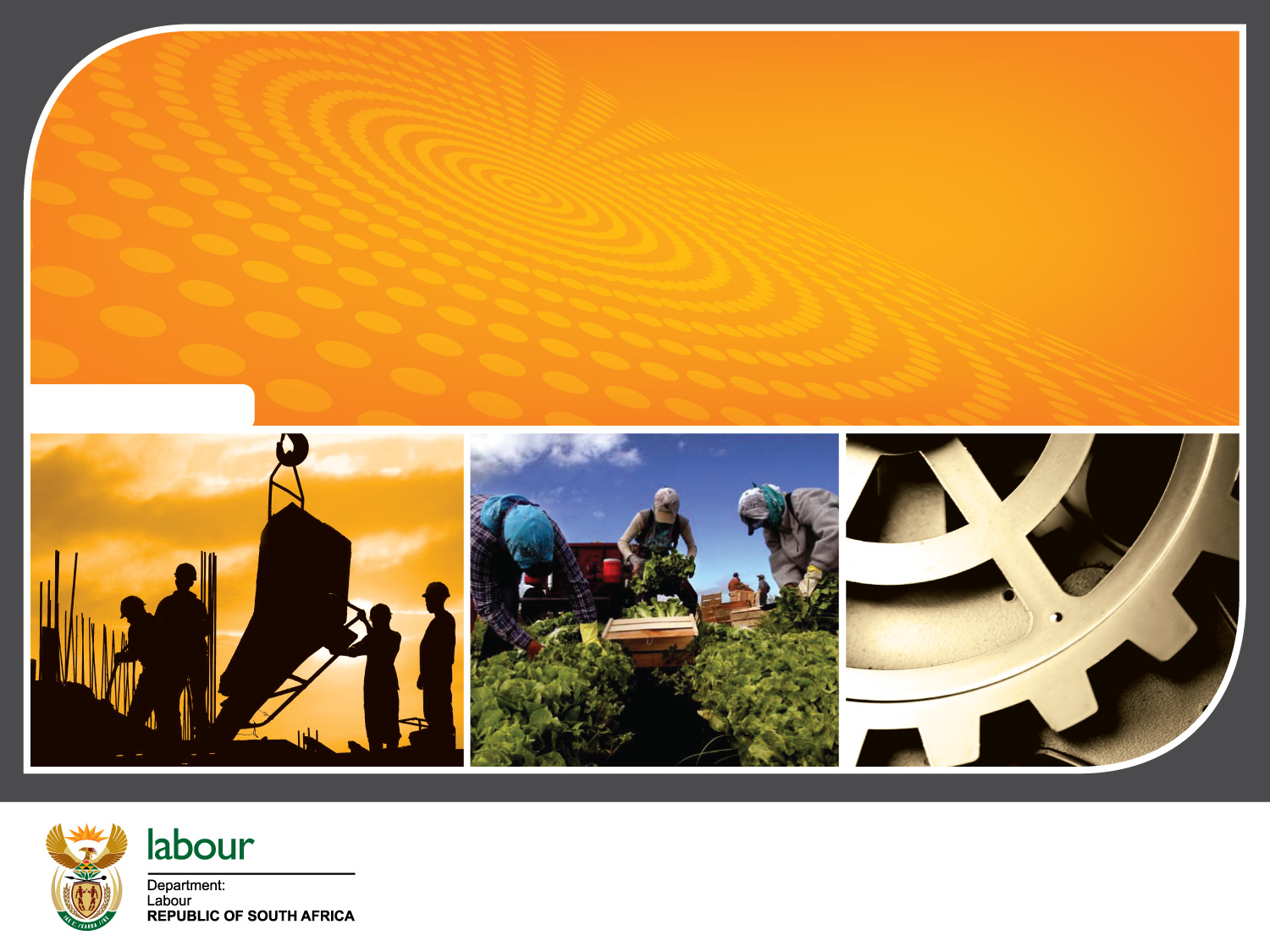 NATIONAL ECONOMIC DEVELOPMENT AND LABOUR COUNCIL 
(NEDLAC)
PRESENTATION 
Portfolio Committee For Employment and Labour:.
Covid19 related procurement
04 SEPTEMEBER 2020
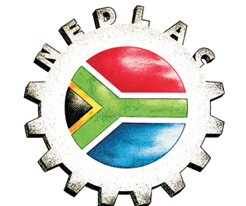 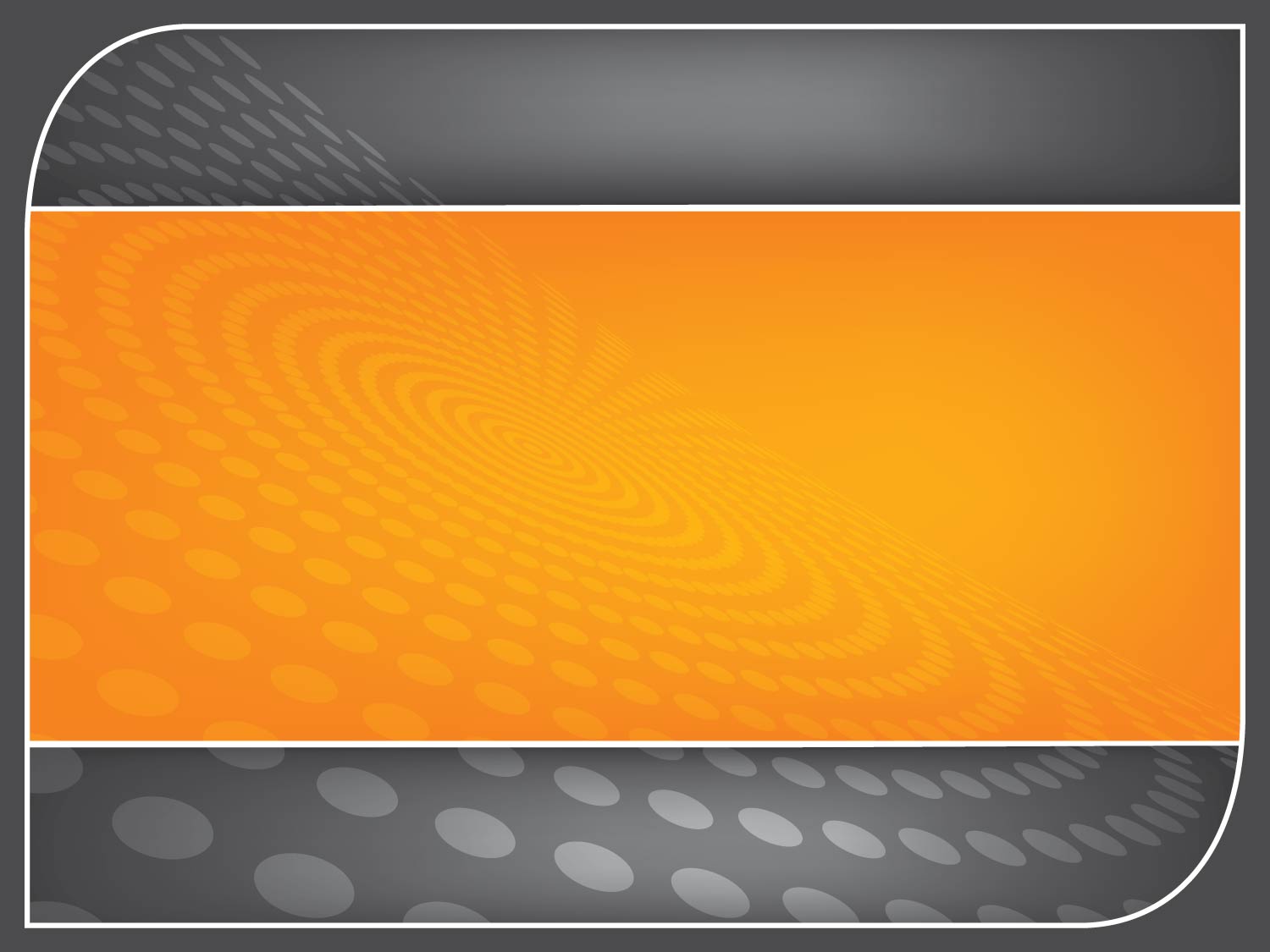 TABLE OF CONTENTS
INTRODUCTION


COVID19 RELATED PROCUREMENT TO DATE

CONCLUSION
2
Introduction
The following report details of Nedlac procurement related to the Covid19 pandemic.
Nedlac like many organisation found itself in a position of requiring to urgently respond to the health and safety protocols to protect its staff.
The work of Nedlac also had to shift to adequately respond to the urgent need of the country to prepare employers, employees and communities of the various health and safety measures that needed to be in place in response to the pandemic. 
This report covers the period from:
1  April 2020 – to date
3
Covid 19 related Procurement
The following procurement was done pertaining to health and safety goods and services to respond to the needs of the organisation as a result of the Covid 19 pandemic.

Procurement of cleaning services for Nedlac house 
Procurement of PPE for all Nedlac staff
Legal services for drafting services needed in the Nedlac Covid19 Rapid Response Task Team
4
Covid 19 related Procurement
PROCUREMENT OF CLEANING SERVICES FOR NEDLAC HOUSE 

Cleaning specialists were procured to clean the Nedlac house on the following instances:

Disinfecting of Nedlac premises in line with the re-opening of the Nedlac House for operational needs for staff members during level 4.
Disinfecting of the Nedlac premises following Covid 19 related incidences.
5
Covid 19 related Procurement
PROCUREMENT OF PPE FOR ALL NEDLAC STAFF

Personal Protective Equipment (masks, gloves and face shields) were procured for all staff member prior to the re-opening of the Nedlac house

The procurement of Sanitizers were also procured for the Nedlac building.
6
Covid 19 related Procurement
LEGAL SERVICES FOR DRAFTING SERVICES NEEDED IN THE NEDLAC COVID19 RAPID RESPONSE TASK TEAM 

Legal services were procured for the following Covid 19 related services:
 Drafting an urgent think piece to extend  unemployment insurance coverage to atypical workers as a result of the economic crisis caused by the Covid10 pandemic. 
Technical expertise to the PCU on an urgent basis to develop an implementation plan  to refocus the Jobs Summit’s commitments as a result of the economic crisis caused by the Covid19 pandemic
7
Covid 19 related Procurement
LEGAL SERVICES FOR DRAFTING SERVICES NEEDED IN THE NEDLAC COVID19 RAPID RESPONSE TASK TEAM (CONT.)

Legal services were procured for the following Covid 19 related services:
LEGAL DRAFTING SERVICES FOR THE COVID 19 NEDLAC RAPID RESPONSE TASK TEAM -Assisting in the drafting a direction regarding the staggering of working hours and safety in public transport 
 LEGAL Drafting Services -Assisting in the drafting a workplace health and safety Direction in response to the Covid19 pandemic
8
Procurement Break Down
9
Procurement Break Down
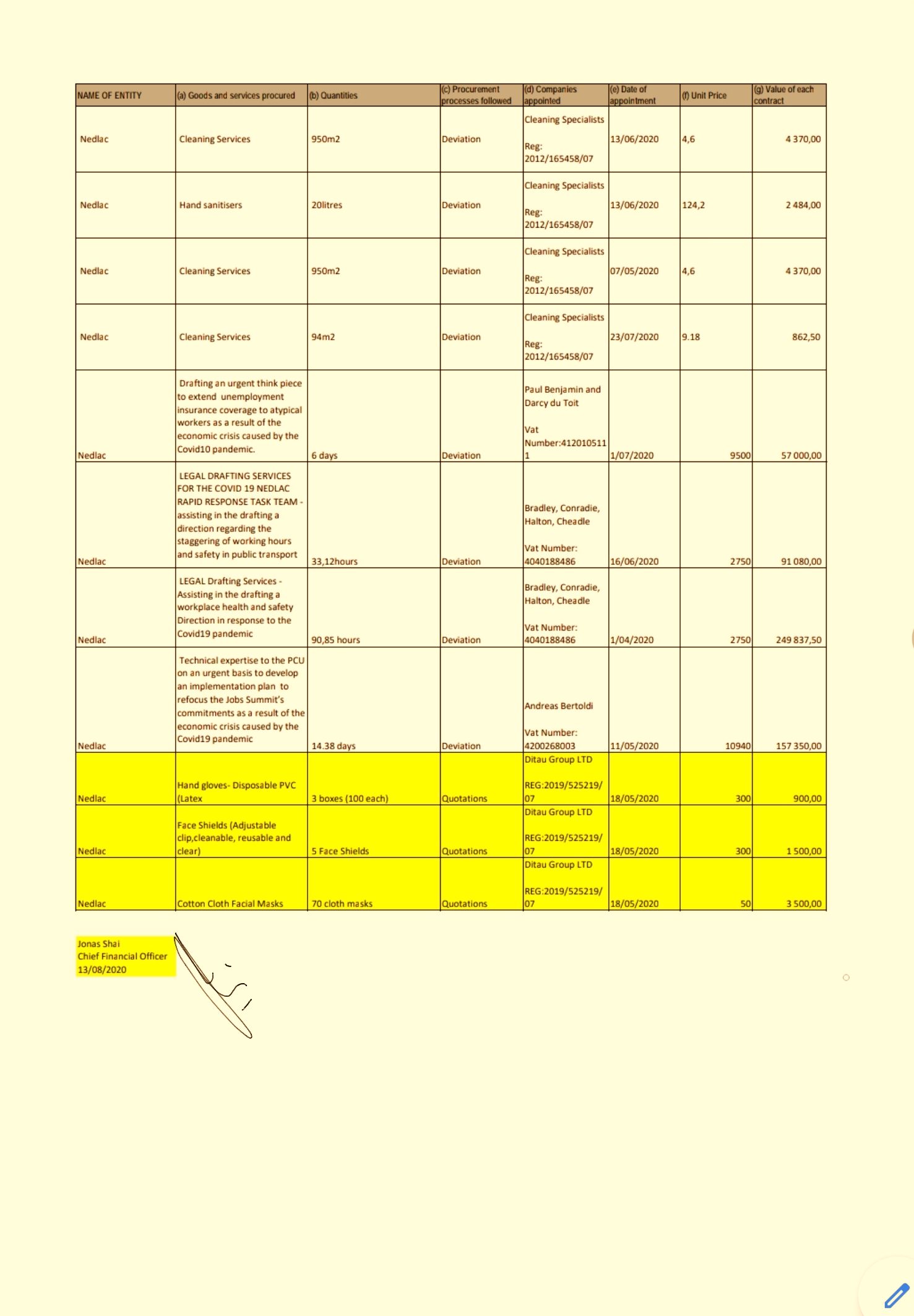 10
Procurement Break Down
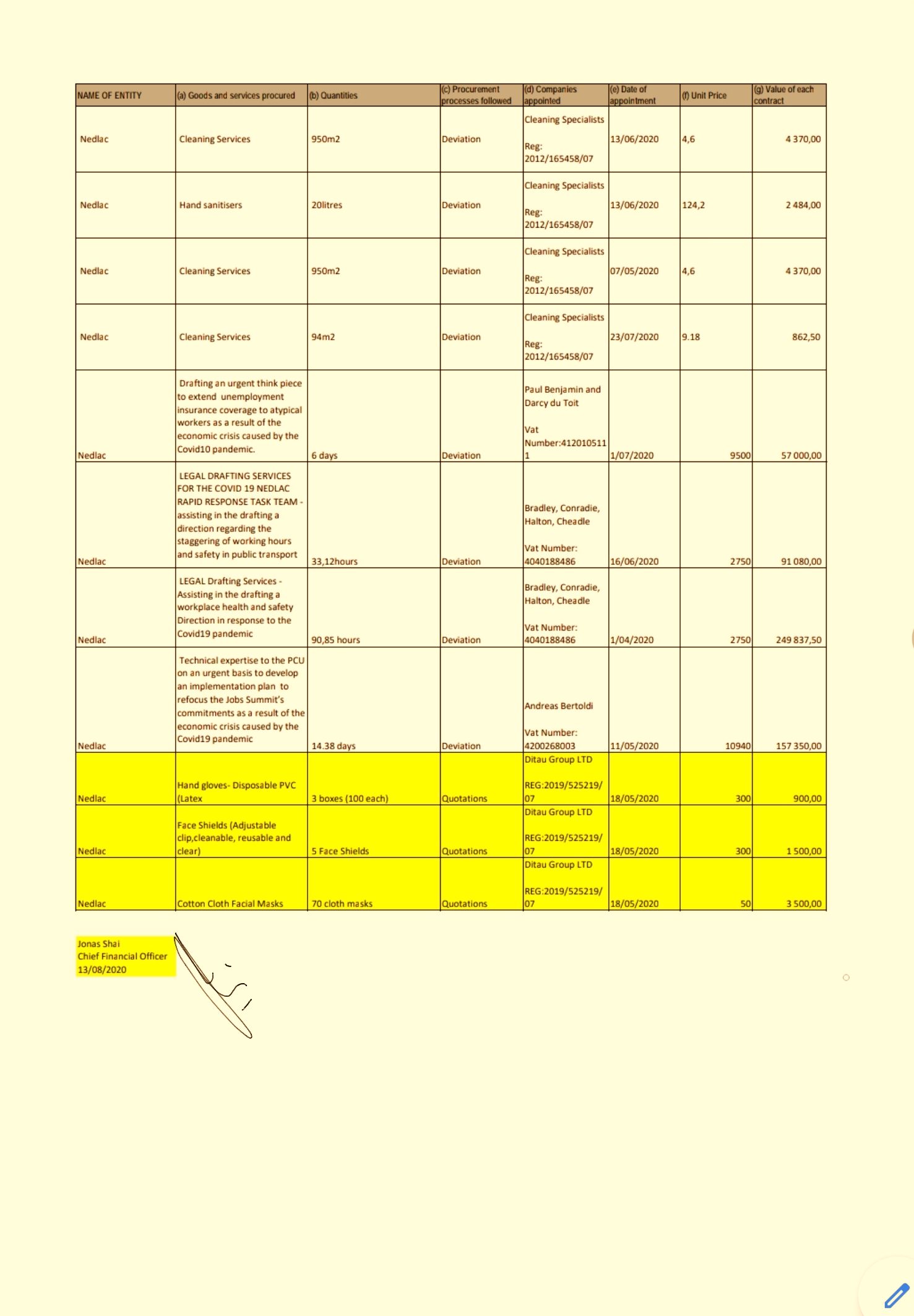 11
Conclusion
Nedlac has continues to engage in its Nedlac Covid19 Rapid Response Task Team were urgent matters are engaged with social partners towards the countries response to the Pandemic.
Nedlac staff have been working remotely since mid-March 2020, and although the Nedlac House is open for staff members to access when needed, the number of staff occupying various areas of the building is monitored in line with internal policy.
All staff are subjected to a screening process before they are able to access the Nedlac House.
12